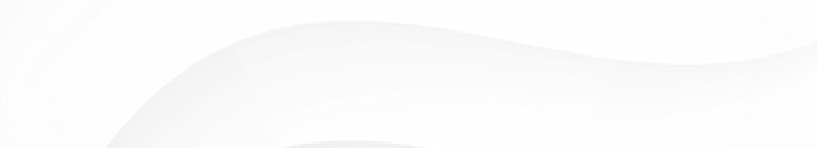 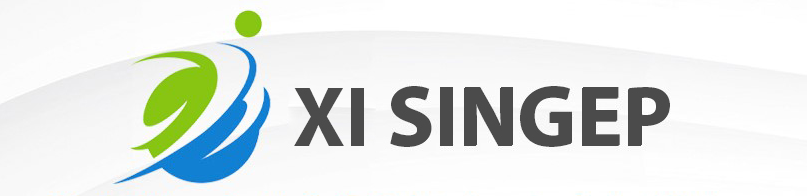 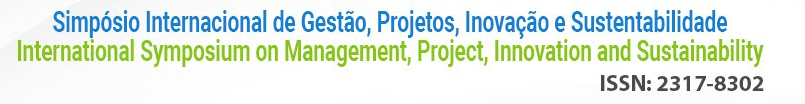 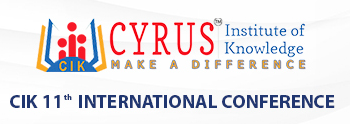 TÍTULO
RESULTADOS
FUNDAMENTAÇÃO TEÓRICA
AUTOR 1 – SIGLA IES
AUTOR 2 – SIGLA IES
AUTOR 3 – SIGLA IES
AUTOR 4 – SIGLA IES
Descreva sucintamente os resultados descritivos e achados da pesquisa. Use gráficos, tabelas e quadros para ajudar na apresentação visual. Se for o caso, explore também eventuais discussões que sustentem as contribuições do trabalho.
Mostre quais são as sustentações teóricas do trabalho. Deixe claro qual(is) é(são) a(s) teoria(s) que o trabalho aborda e como ela é aplicada no contexto do estudo.

Se for necessário, aborde a(s) hipótese(s) ou proposição(ões) elaborada(s) para esse estudo.
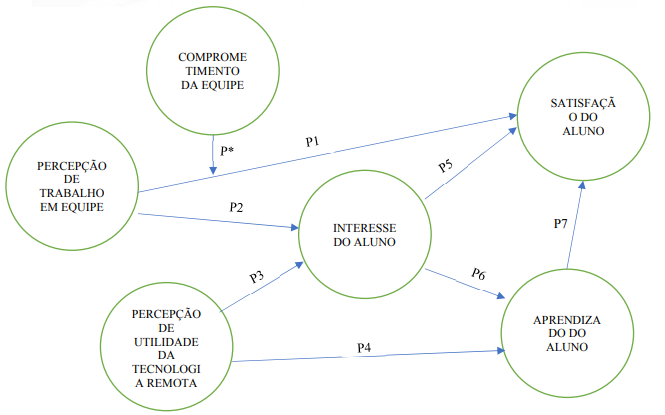 CONTEXTUALIZAÇÃO
Coloque aqui a contextualização de mercado e / ou a contextualização teórica na qual o pôster traz - seu dilema de pesquisa. Mostre a problemática que torna o trabalho interessante e inovador.
Detalhe os métodos de pesquisa do trabalho. Mostre qual foi o protocolo seguido para a realização da pesquisa. A sugestão dos métodos é:
Amostra de pesquisa – onde, quando e com quem a pesquisa foi realizada.
Instrumentos de pesquisa – explore como se construiu o questionário, roteiro de entrevista e eventuais materiais utilizados.
Como os dados foram coletados – passo a passo dos esforços para a coleta de dados.
Como os dados foram analisados, incluindo técnicas de análise e uso de softwares.
Figura 1. Exemplo de figura
MÉTODOS
CONCLUSÕES
REFERÊNCIAS
OBJETIVO
Retome sucintamente qual a conclusão do estudo para se atender o objetivo proposto anteriormente.
Descreva o objetivo central do trabalho.
Liste até 5 referências de destaque do trabalho. Prefira aquelas que foram citadas no pôster.